VISIÓ DE LES METACCs 
Alt Penedès, Montseny i Terres de l’Ebre
15 de març de 2018
MeTACC i MeSACC (Meses Territorials i Sectorials d’Adaptació al Canvi Climàtic)
Alt Penedès
Reserva de la Biosfera del Montseny 
Terres de l’Ebre
METACC Alt Penedès
Pobresa Laboral
Pobresa Infantil
Pobresa
Pobresa Laboral
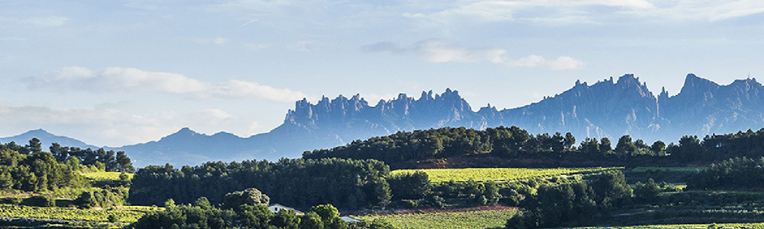 METACC Alt Penedès. Calendari
METACC Alt Penedès. Organització
En la primera fase del projecte s’han plantejat 3 sessions: 
Sessió 1. Objectius i organització de les meses de participació
Sessió 2. Riscos prioritaris i els seus efectes. Estat de l’art, aprofundiment i valoració
Sessió 3. Conseqüències: impactes i oportunitats. Propostes d’actuació
METACC Alt Penedès. Contingut sessions
Sessió 1. Objectius i organització de les meses de participació
Constitució formal de la METACC del Penedès
Presentació dels resultats de les diagnosis realitzades en les fases anteriors del CLINOMICS
Presentació del plantejament i funcionament de les meses de participació
Identificació participada de riscos i temes prioritaris en els que incidir des del CLINOMICS. Focalització.
METACC Alt Penedès. Contingut sessions
Sessió 2. RISCOS PRIORITARIS I ELS SEUS EFECTES. ESTAT DE L'ART, APROFUNDIMENT I VALORACIÓ
Exposició de la situació actual i previsible al Penedès pel que fa a la diagnosi dels riscos identificats com a prioritaris
Estudis de cas i experiències per part d'agents que hi esteu treballant per tal de compartir coneixement. (sector forestal-ramader, turístic, agrícola-vitivinícola)
Treball en meses temàtiques per aprofundir en la valoració dels riscos prioritaris i els efectes que comportaran per a l’activitat agrícola i vitivinícola, per al turisme i per al sector forestal
METACC Alt Penedès. Contingut sessions
Sessió 3. Conseqüències: IMPACTES I OPORTUNITATS. PROPOSTES D’ACTUACIÓ

Estudis de cas i experiències per part d'agents que hi esteu treballant per tal de compartir coneixement. (sector agrícola-vitivinícola i turístic)

Treball individual i posteriorment en meses. A partir dels riscos i les seves conseqüències, identificades en anteriors sessions, plantejar propostes d’actuació als sectors agrícola i vitivinícola, per al turisme i per al sector forestal
METACC Alt Penedès. Dades
3 sessions
82 participants
D’ens locals, ens supramunicipals, entitats i empreses
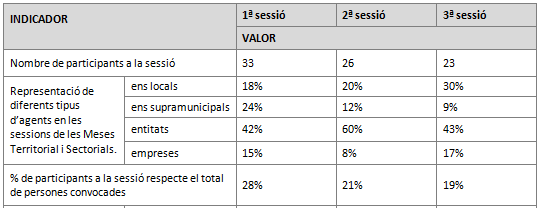 [Speaker Notes: primera fase del projecte Life CLINOMICS a la comarca de l’Alt Penedès es van redactar els següents dos documents de diagnosi:
- Diagnosi de la realitat social i institucional 
- Diagnosi de la vulnerabilitat climàtica

Constitució (8 de juny de 2017)
1a fase participació:
Sessió 1. Objectius i organització de les meses de participació
Sessió 2. Riscos prioritaris i els seus efectes. Estat de l’art, aprofundiment i valoració
Sessió 3. Conseqüències: impactes i oportunitats. Propostes d’actuació

ens locals 23%
ens supramunicipals 15%
Entitats 49%
empreses  13%]
METACC Alt Penedès. Resultats
Riscos
Conseqüències: impactes i oportunitats
Propostes actuació
Necessitats accions formatives
[Speaker Notes: 1. Riscos prioritaris (de treball) dels Riscos identificats prèviament en la diagnosi de vulnerabilitat climàtica
2. Dels riscos prioritaris consensuats, s’han identificat les conseqüències que comporten, classificades com: efectes positius (+) (potencialitats/oportunitats) i  conseqüències negatives (-). 
3. Propostes d’actuació prioritàries proposades per afrontar el canvi climàtic al Penedès 
4. participants a la MetaCC consideren convenient, de forma unànime, el foment d’accions formatives]
METACC Alt Penedès. Resultats
1.RISCOS I TEMES IDENTIFICATS PRIORITARIS
[Speaker Notes: selecció riscos prioritaris (treball) dels Riscos identificats prèviament en la diagnosi de vulnerabilitat climàtica

NOUS riscos identificats pels participants a la MeTACC: 

Els canvis en el maneig i les tècniques del cultiu degut al canvi climàtic.
La desaparició de la ramaderia extensiva i les pràctiques tradicionals agro-pastorals.
La infravaloració dels riscos, que podria suposar un risc en sí mateixa.
de riscos prioritaris en els que aprofundir en el marc del projecte CLINOMICS]
METACC Alt Penedès. Resultats
2.CONSEQÜÈNCIES: IMPACTES NEGATIUS I OPORTUNITATS IDENTIFICATS
[Speaker Notes: Dels riscos prioritaris consensuats per aprofundir-hi i planificar accions, s’han identificat les conseqüències que comporten, classificades com: efectes positius (+) (potencialitats/oportunitats) i  conseqüències negatives (-). 


Canvis en les varietats autòctones plantades (+/-)
Els assistents opinen que aquest pot ser un efecte negatiu d’entrada. Tot i que els canvis de les varietats tradicionals per varietats que estaran més adaptades als canvis en el clima poden ser una oportunitat a llarg termini. Malgrat això, posteriorment a la sessió s’indicava que prèviament a fer un canvi en les varietats de les plantacions, o inclús en els conreus, cal estudiar tots els factors per a que la planta maduri amb la màxima qualitat possible, per estar segurs del seu èxit, ja que d’aquest en depèn la viabilitat i subsistència del negoci de la pagesia (per exemple nous peus més resistents a la sequera, podrien ser més vulnerables a un determinat fong, o es desconeixeria el seu comportament en períodes de pluges abundants).]
METACC Alt Penedès. Resultats
3.PROPOSTES D’ACTUACIÓ PRIORITÀRIES
GESTIÓ SILVÍCOLA SOSTENIBLE: ramaderia extensiva al servei del bosc, cremes controlades,... 

ESTUDI PER A LA MILLORA DE LA GESTIÓ/MANEIG DEL SÒL principalment en relació a l’estrès hídric (de la vinya de secà i a nivell d’aplicació pràctica pel viticultor).

INICIAR L’EXPERIÈNCIA PIONERA DE L’AIGUA SECA A L’AGRICULTURA (prova pilot- estudis alternatives de gestió).

FORMACIÓ EN ÚS EFICIENT I SOSTENIBLE DE L’AIGUA I L’ENERGIA I EN LA CORRECTA GESTIÓ DELS RESIDUS EN ELS SECTORS AGRÍCOLA- VITIVINÍCOLA I TURÍSTIC
[Speaker Notes: Les propostes d’actuació prioritàries proposades per afrontar el canvi climàtic al Penedès són les següents (si es té en compte les aportacions més coincidents pels participants).]
METACC Alt Penedès. Resultats
3. ALTRES PROPOSTES D’ACTUACIÓ
Estudi de la capacitat d’adaptació de les diferents varietats de raïm al canvi climàtic.
Aplicació virtual que aglutini les diferents propostes i iniciatives en sostenibilitat per ajudar a les empreses a ser més eficients i fer-ho arribar al turisme.
Revisar les concessions d’extracció d’aigua i garantir que les noves concessions permetin un ús sostenible de l’aigua.
Aplicar millors tècniques disponibles per a l’estalvi i l’ús eficient de l’aigua i l’energia als cellers.
Seguiment estrès hídric de la vinya.
Xarxa de sensors d’humitat del sòl per a vinyes
Reduir les freqüències de llaurat i l’ús de maquinària pesada amb l’entrada de ramats d’ovelles a les vinyes a les èpoques d’aturada vegetativa dels ceps 
Estudi i selecció de clons resistents a les malalties i la sequera.
Aplicar fiscalitat ambiental (residus, IVTM, IBI edificis autosuficients).
Fomentar l’autoconsum energètic a nivell local.
Buscar més alternatives per a la gestió de la vinya. 
Noves plantacions.
Fomentar l’aprofitament de biomassa (màquines de lloguer).
Crear un servei gratuït per poder absorbir deixalles especials com són certs productes fitosanitaris o bé fibrociment (uralita)- Fomentar la recollida residus especials.
[Speaker Notes: La resta d’accions identificades susceptibles d’integrar-se en el Pla d’adaptació es llisten a continuació:]
METACC Alt Penedès. Resultats
4.NECESSITATS ACCIONS FORMATIVES
Foment accions formatives
[Speaker Notes: Els participants a la MetaCC consideren convenient, de forma unànime, el foment d’accions formatives. Dels  àmbits o matèries de formació que s’han indicat com a prioritàries, 2 més coincidents.

aportacions pel que fa a d’altres temàtiques de formació interessants per part dels participants:  SECTOR AGRÍCOLA, TURISME I ALTRES:

Tècniques de cultiu adaptades al canvi climàtic: gestió de sòls, de la vegetació, equilibri vegetació/producció.
Actuacions immediates de fàcil aplicació pel viticultor.
Coneixement del perfil de turista interessat pel medi ambient i la sostenibilitat “l’ecoturista”.
Suport per a la creació de propostes turístiques que posin en valor la sostenibilitat i la responsabilitat.
Ús eficient de l’energia.
Gestió dels residus 
Bones pràctiques silvícoles i ramaderes per a que s’apliquin a les finques vitivinícoles, a les empreses, etc.]
Moltes gràcies per la seva atenció
clinomics@ccapenedes.cat
Cristina Marteles
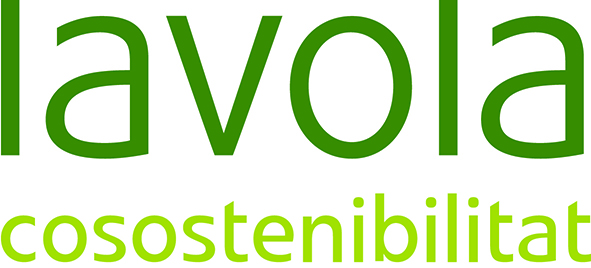 MeTACC RB Montseny
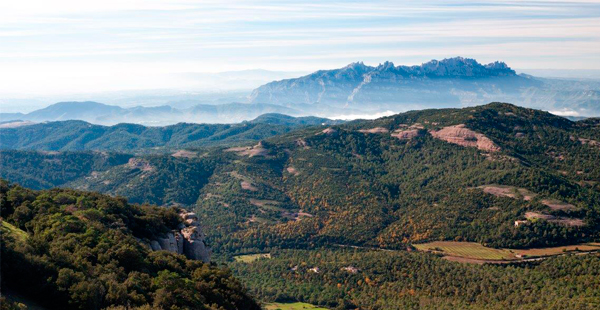 MeTACC RB Montseny. Procés
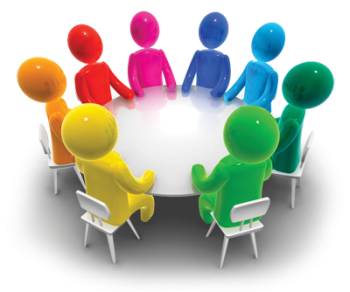 MeTACC RB Montseny. Persones.
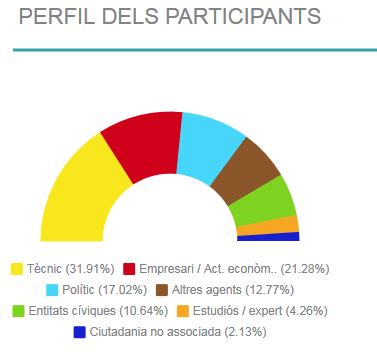 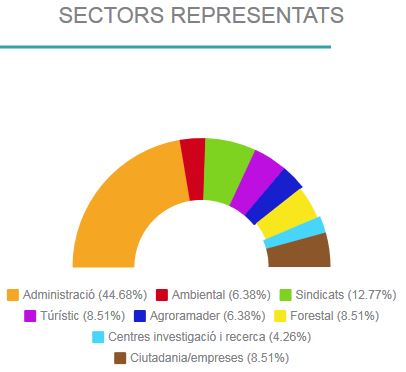 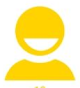 47
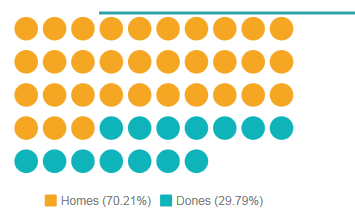 [Speaker Notes: Pla d'igualtat de gènere i desenvolupament rural sostenible
Reserva de la Biosfera del Montseny]
MeTACC RB Montseny. Resultats
La visió del territori
Vulnerabilitats, reptes i oportunitats
Estratègies d’actuació
Necessitats
MeTACC RB Montseny. Resultats
La visió: Quina Reserva de la Biosfera volem?
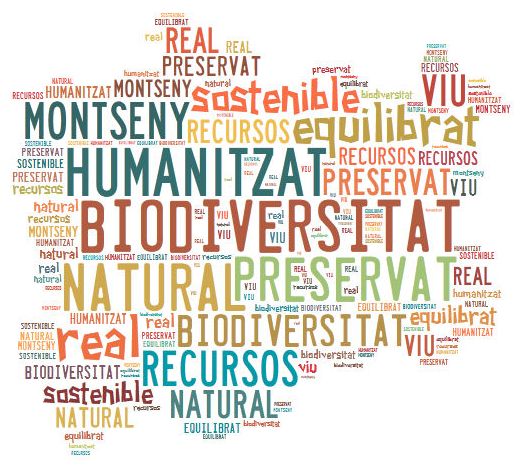 “Un territori humanitzat i viu, on l’activitat econòmica es desenvolupa sota els principis d’un ús sostenible dels recursos disponibles i l’atractiu paisatgístic es recolza en l’equilibri entre l’empremta humana i la biodiversitat del massís”.
MeTACC RB Montseny. Resultats
Reptes
Motors
MeTACC RB Montseny. Resultats
Eixos prioritaris d’actuació
MeTACC RB Montseny. Resultats
MeTACC RB Montseny. Resultats
MeTACC RB Montseny. Resultats
No partim de zero!!!!!
32 accions en marxa identificades
MeTACC RB Montseny. Resultats
MeTACC RB Montseny. Resultats
Cap al pla d’acció
Moltes gràcies per la vostra atenció!
Anna Martín
life.clinomics@diba.cat
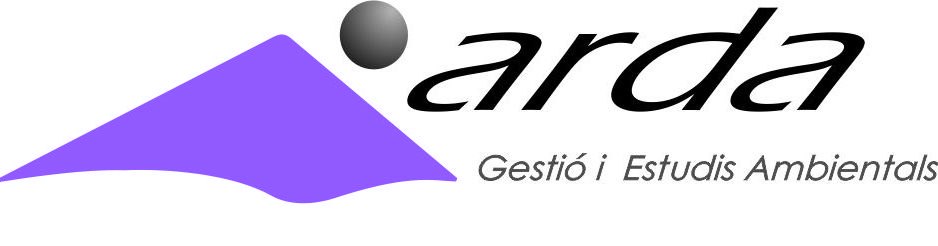 MeTACC Terres de l’Ebre
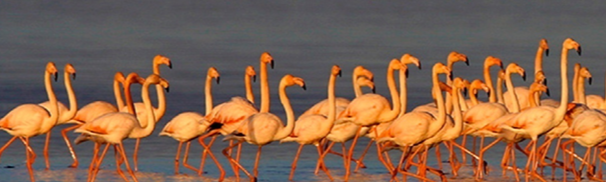 Procés participatiu per a l’elaboració de l’Estratègia i els Plans d’Acció per a l’adaptació al canvi climàtic
ESTRUCTURA DEL PROCÉS
Abril/maig 2018
Maig / juny 2017
Setembre/octubre 2017
Novembre 2017/Gener 2018
Informació continuada i recíproca
Procés participatiu per a l’elaboració de l’Estratègia i els Plans d’Acció per a l’adaptació al canvi climàtic
DADES RESUM DEL PROCÉS
Procés participatiu per a l’elaboració de l’Estratègia i els Plans d’Acció per a l’adaptació al canvi climàtic
Sessió constitució MeTACC
Sessions constitució MeSACCs
SESSIONS DE CONSTITUCIÓ
INICI
SESSIÓ CONSTITUCIÓ MeTACC
Objectiu: informar de com es desenvoluparà el procés, donar a conèixer les primeres conclusions de la diagnosi realitzada i recollir les preferències en relació a les MeSACCs.
Participació: 28 agents.
SESSIONS CONSTITUCIÓ MeSACCs
Objectiu: aprofundir en la diagnosi i les propostes tècniques sorgides de les mateixes i resoldre possibles dubtes entorn aquest contingut.
Participació: 21 agents
Procés participatiu per a l’elaboració de l’Estratègia i els Plans d’Acció per a l’adaptació al canvi climàtic
DEBAT
SESSIONS DE TREBALL DE LES MeSACCs
Treball previ telemàtic
Sessions de treball amb les MeSACCs
CONSULTA ONLINE PRÈVIA
Objectiu: recollir aportacions entorn els riscos i vulnerabilitats del territori relacionades amb el canvi climàtic a títol individual i d’accions per fer-hi front.
Participació: 31 agents.
Resultats:
Validació dels riscos plantejats i ampliació del nivell de vulnerabilitat percebut per a cada risc establert.
Ampliació de les mancances i deficiències percebudes.
Recollida de 37 propostes d’acció.
SESSIONS DEBAT MeSACCs
Objectiu: reflexionar i debatre entorn la necessitat i viabilitat de cadascuna de les propostes d’acció recollides durant la consulta online i elaboració de noves accions.
Participació: 20 agents.
Resultats: 
Validació total de 18 propostes d’acció.
Validació parcial de 14 propostes (totes considerades necessàries, però inviables).
Invalidació de 5 propostes. Recollida de 6 propostes d’acció noves.
Procés participatiu per a l’elaboració de l’Estratègia i els Plans d’Acció per a l’adaptació al canvi climàtic
SESSIONS DE TREBALL DE LES MeSACCs
Procés participatiu per a l’elaboració de l’Estratègia i els Plans d’Acció per a l’adaptació al canvi climàtic
Validació per part de l’equip de la URV
SESSIONS DE VALIDACIÓ DE LA MeTACC
VALIDACIÓ
TÈCNICA
Objectiu: validació tècnica de les accions recollides tenint en compte les valoracions i aportacions realitzades durant les sessions de debat.
Resultats: la validació tècnica ha conclòs:
[Speaker Notes: Resultats detallats documents Resultats Globals validació tècnica URV]
Procés participatiu per a l’elaboració de l’Estratègia i els Plans d’Acció per a l’adaptació al canvi climàtic
Treball previ telemàtic
Sessions de validació amb la MeTACC
SESSIONS DE VALIDACIÓ DE LA MeTACC
CONSULTA ONLINE PRÈVIA
Objectiu: validar a nivell individual les propostes sorgides de les diferents taules de debat i validades a nivell tècnic.
Participació: 28 agents.
Resultats: validació de la necessitat de totes les accions, però de la viabilitat de 22, quedant-ne 11 accions per a les quals es perceben condicionants per tal que siguin viables.
SESSIONS VALIDACIÓ MeTACC
Objectiu: donar a conèixer els resultats de la validació i debatre entorn aquelles propostes que no han obtingut consens o que han obtingut un percentatge important de condicionants per a la seva viabilitat, recollint aquests condicionants. Finalment, es van debatre i prioritzar els criteris a tenir en compte per a la seva priorització.
Participació: 23 agents repartits en dues sessions de validació.
Resultats:
Recollida de condicionants per a 27 propostes.
Validació i priorització dels 5 criteris proposats per a la priorització de les accions.
VALIDACIÓ
Procés participatiu per a l’elaboració de l’Estratègia i els Plans d’Acció per a l’adaptació al canvi climàtic
SESSIONS DE VALIDACIÓ DE LA MeTACC
Procés participatiu per a l’elaboració de l’Estratègia i els Plans d’Acció per a l’adaptació al canvi climàtic
SESSIONS DE VALIDACIÓ DE LA MeTACC
Procés participatiu per a l’elaboració de l’Estratègia i els Plans d’Acció per a l’adaptació al canvi climàtic
SESSIONS DE VALIDACIÓ DE LA MeTACC
Procés participatiu per a l’elaboració de l’Estratègia i els Plans d’Acció per a l’adaptació al canvi climàtic
SESSIONS DE VALIDACIÓ DE LA MeTACC
Procés participatiu per a l’elaboració de l’Estratègia i els Plans d’Acció per a l’adaptació al canvi climàtic
SESSIONS DE VALIDACIÓ DE LA MeTACC
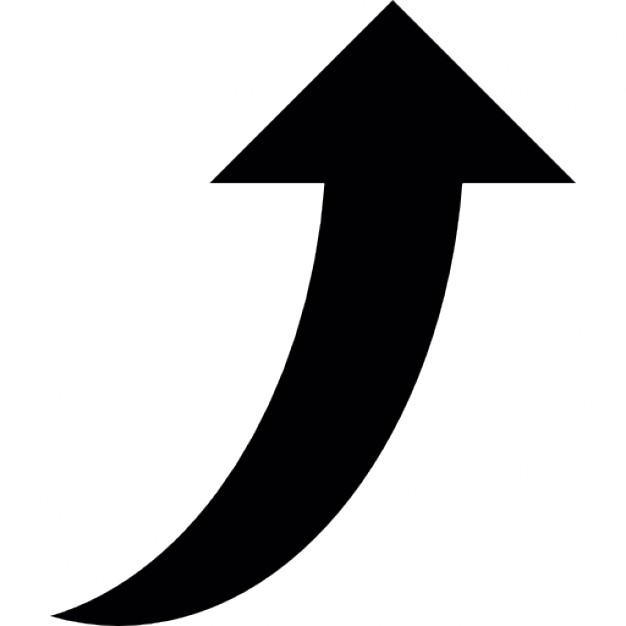 Procés participatiu per a l’elaboració de l’Estratègia i els Plans d’Acció per a l’adaptació al canvi climàtic
RETORN
SESSIONS DE RETORN
Sessió de retorn a la MeTACC
Finalment, i com a punt imprescindible de tot procés participatiu i concreció de la necessària rendició de comptes, es realitzarà una sessió de retorn a la MeTACC per donar a conèixer l’Estratègia i el Pla d’Acció elaborat per l’equip tècnic a partir dels resultats del procés participatiu.
Moltes gràcies per la seva atenció
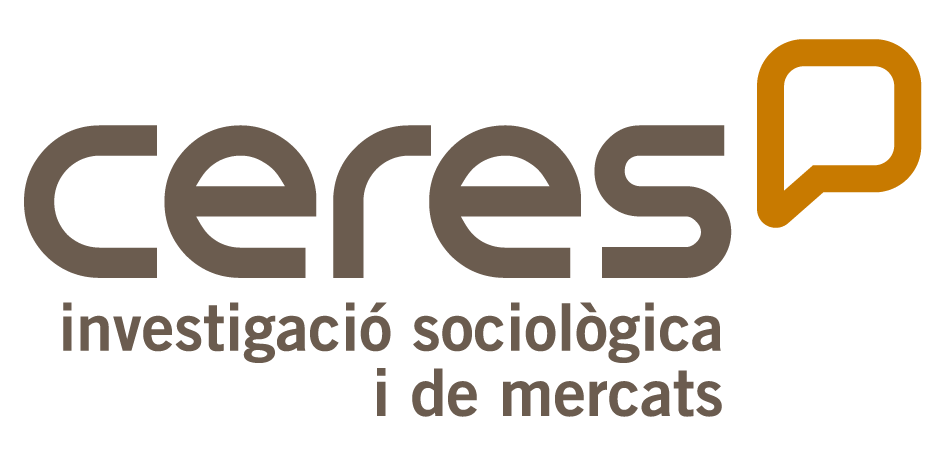